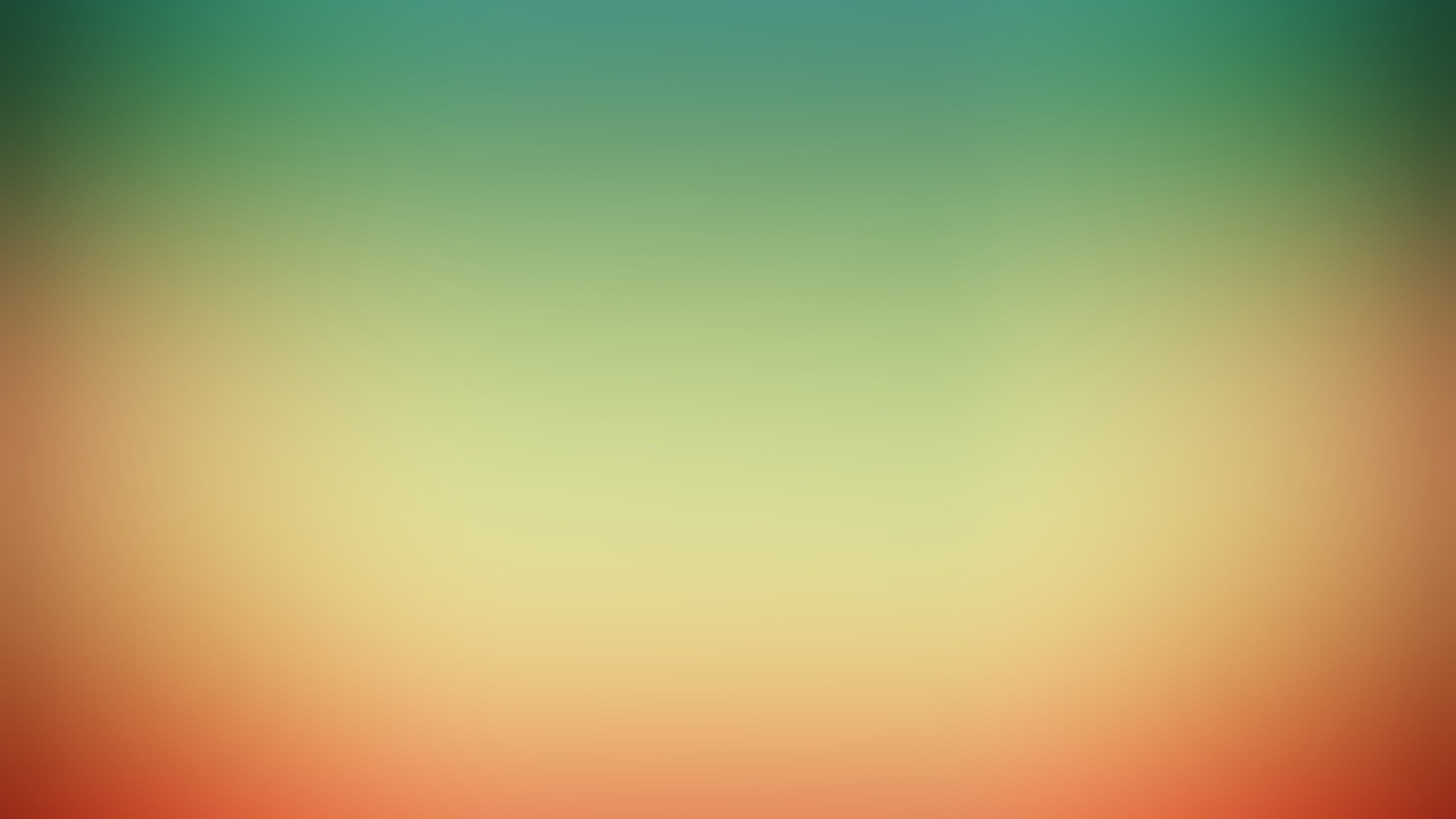 Муниципальное казенное учреждение культуры 
Молодежный центр «Комсомолец» 
г. Курчатов



  социальный проект 
  #ЛюдиДобройВоли








Руководитель проекта: 
                                                                                                   Хорохонова О. С.
                                                                                                   Команда проекта: 
                                                                                                   в/о  «МЫ»
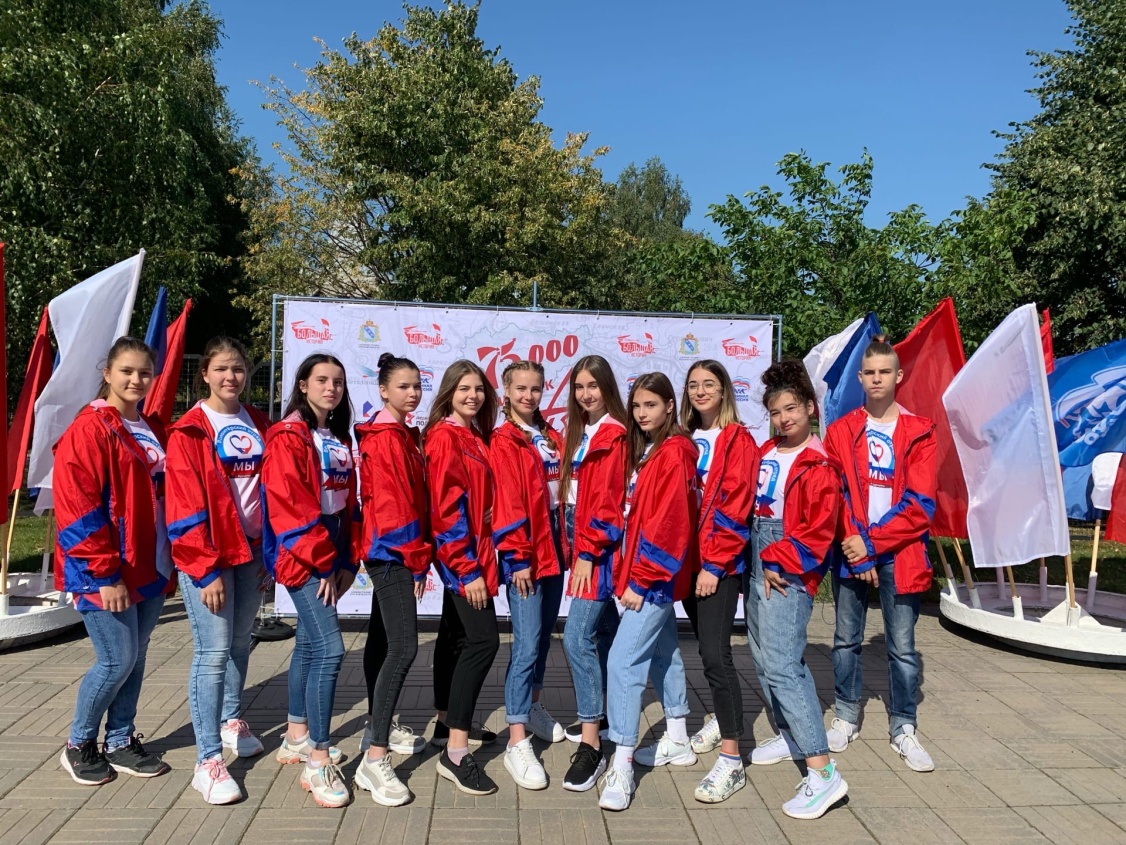 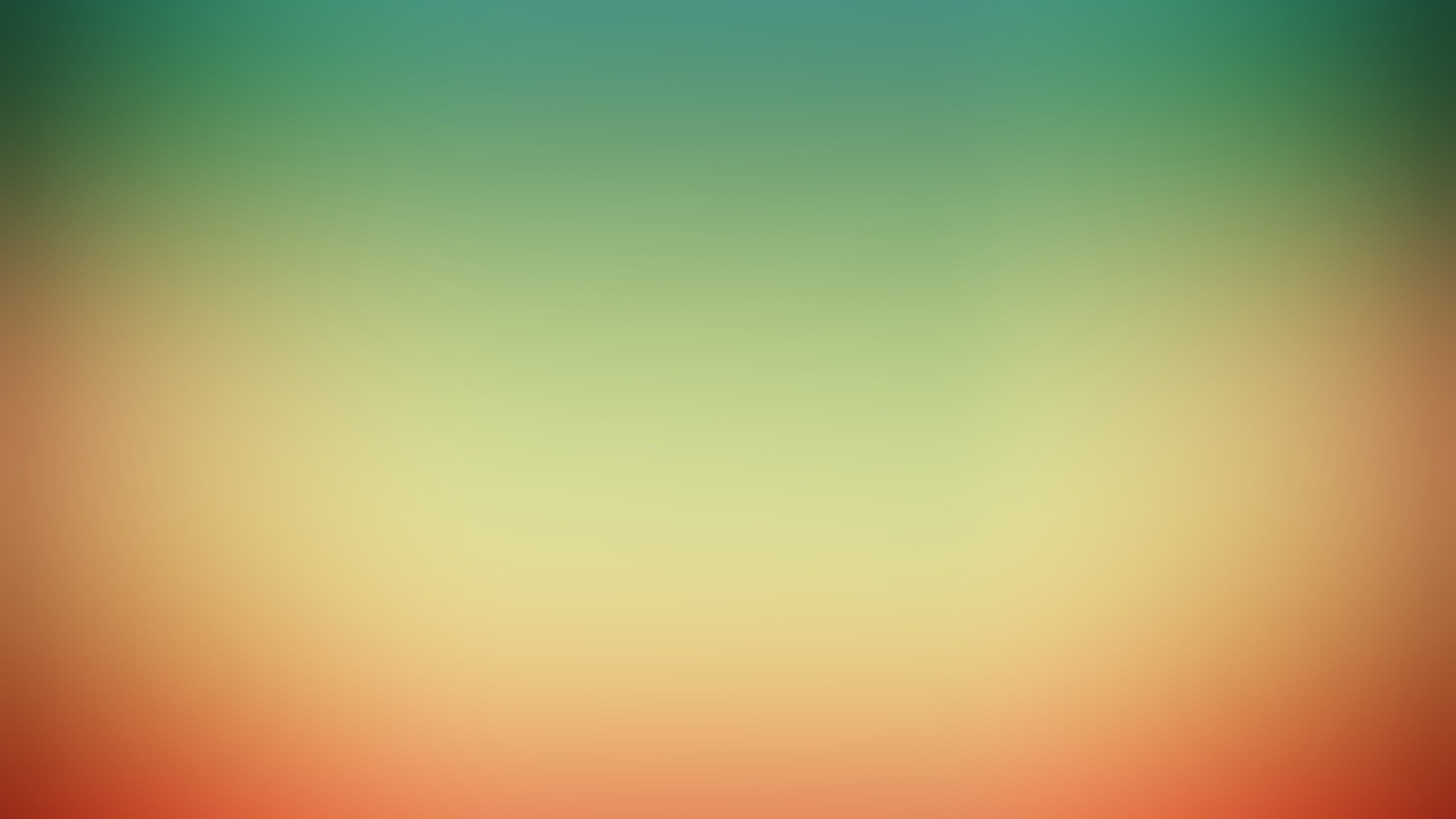 Старт проекта декабрь 2018 год
Цель проекта: 
Предоставление возможности молодым людям проявить себя, реализовать свой потенциал и получить заслуженное признание посредством их вовлечения в социальную практику.
Задачи проекта: 
 популяризация волонтерского движения в городе;
 обучение и развитие навыков в области добровольчества;
 предоставление возможности самореализации.
Целевая аудитория:
      Подростки и молодежь
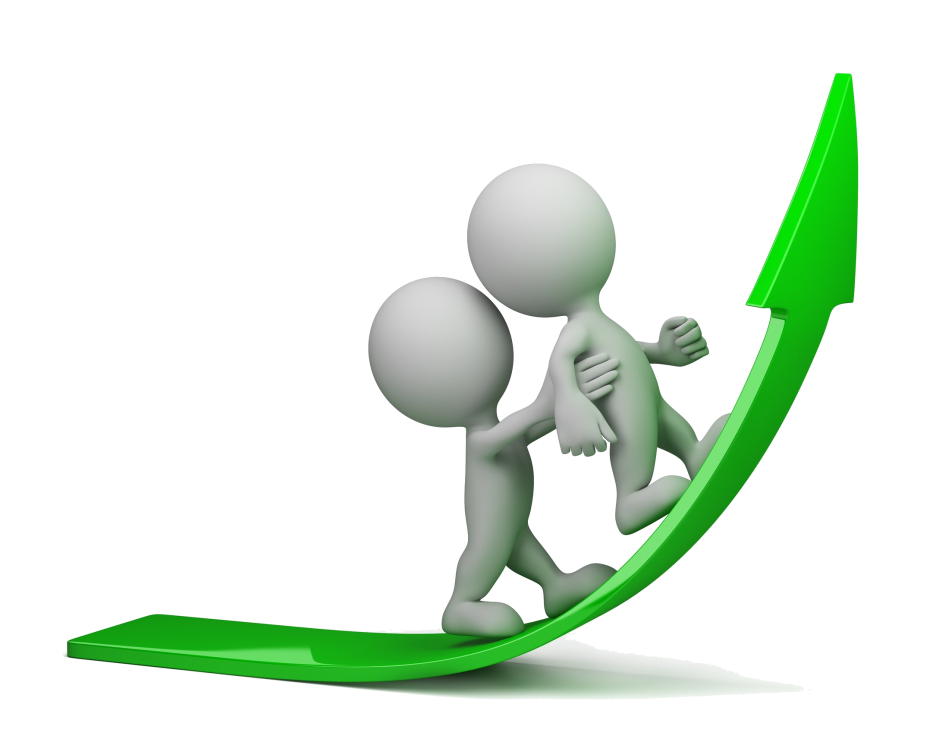 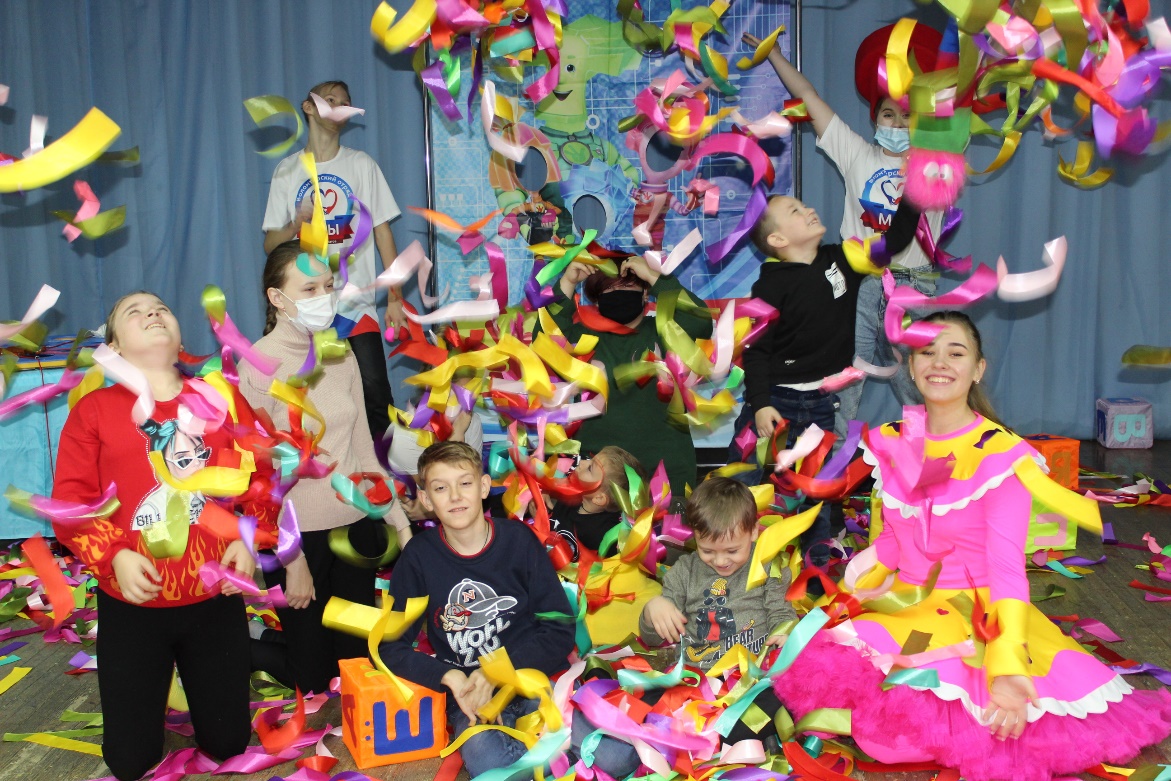 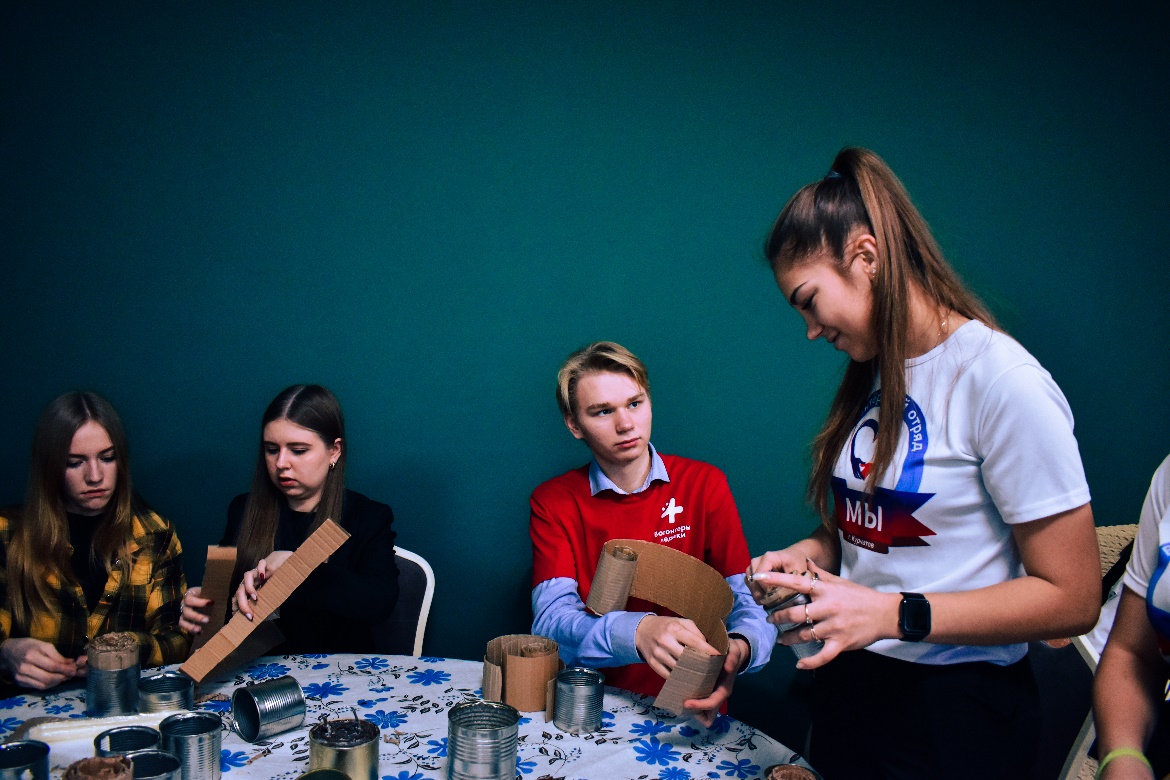 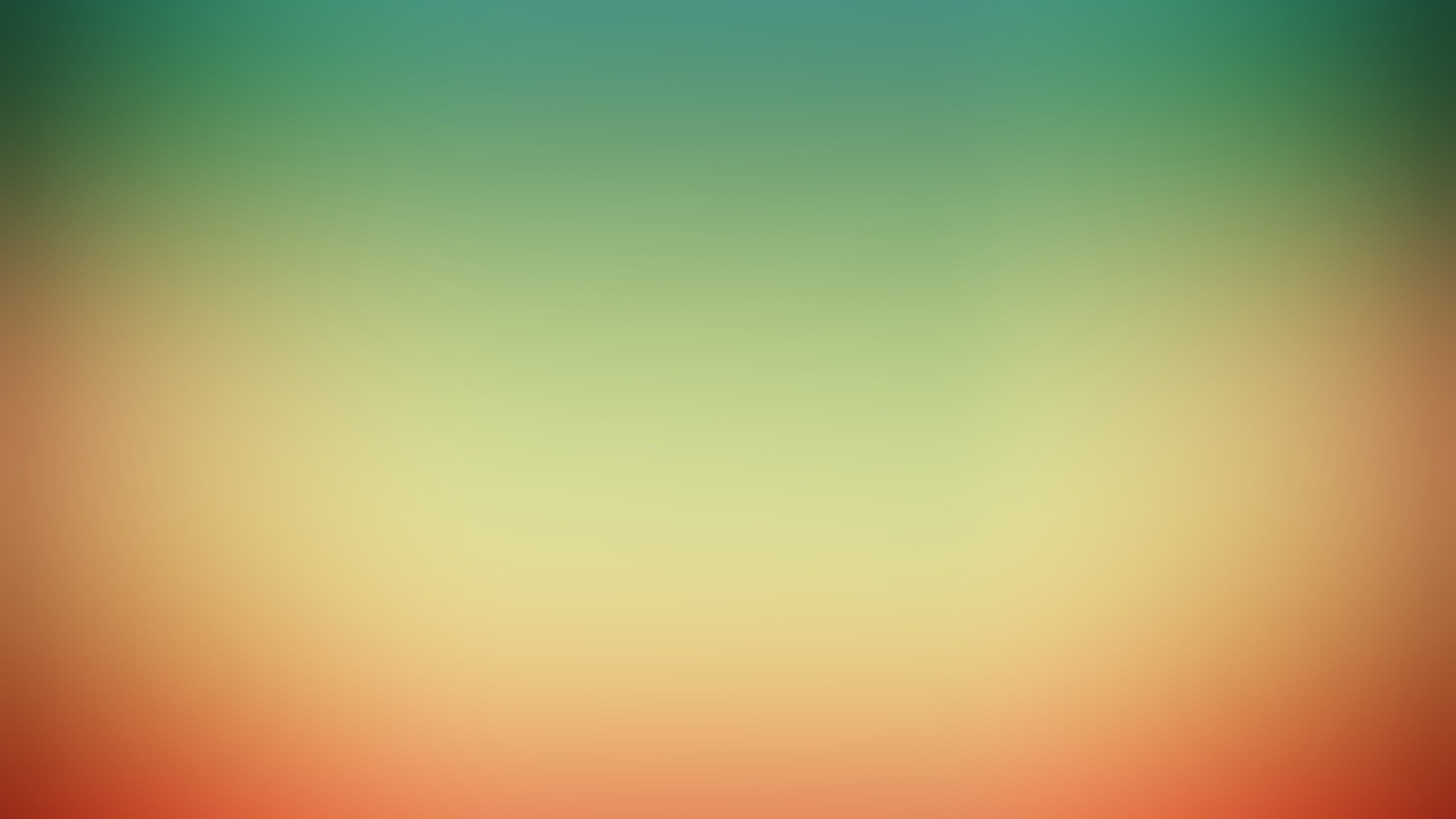 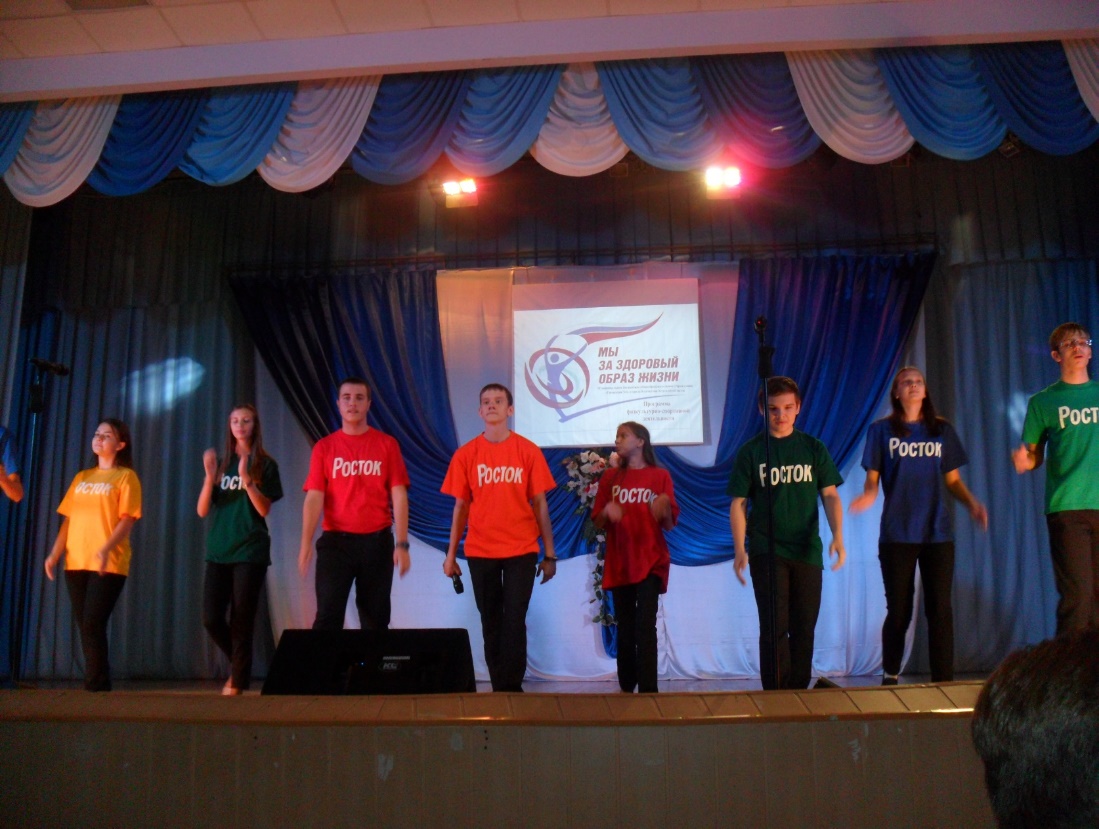 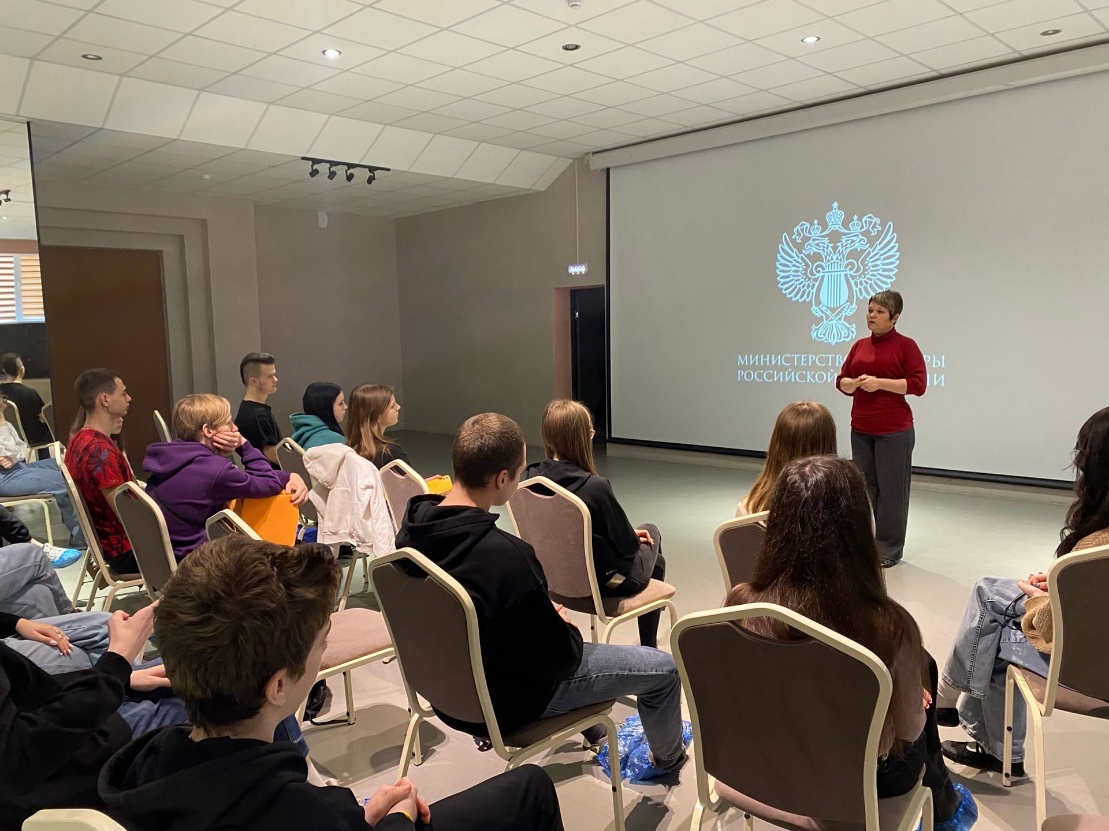 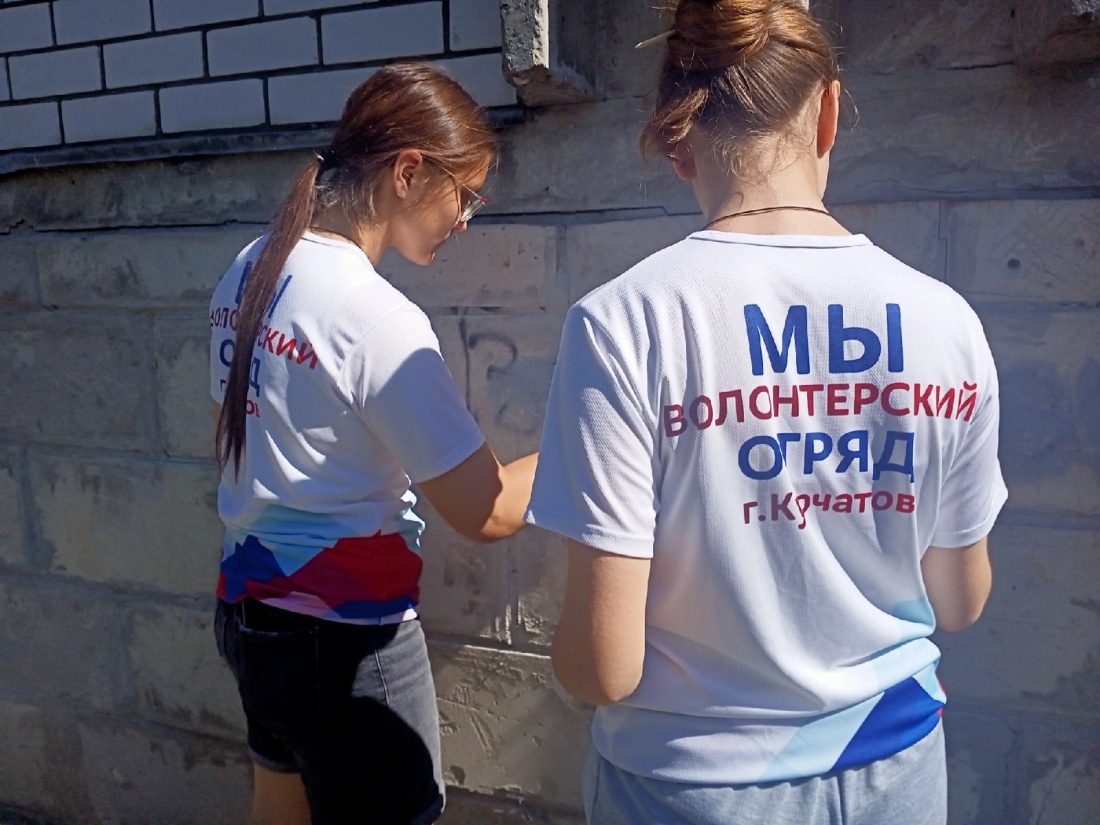 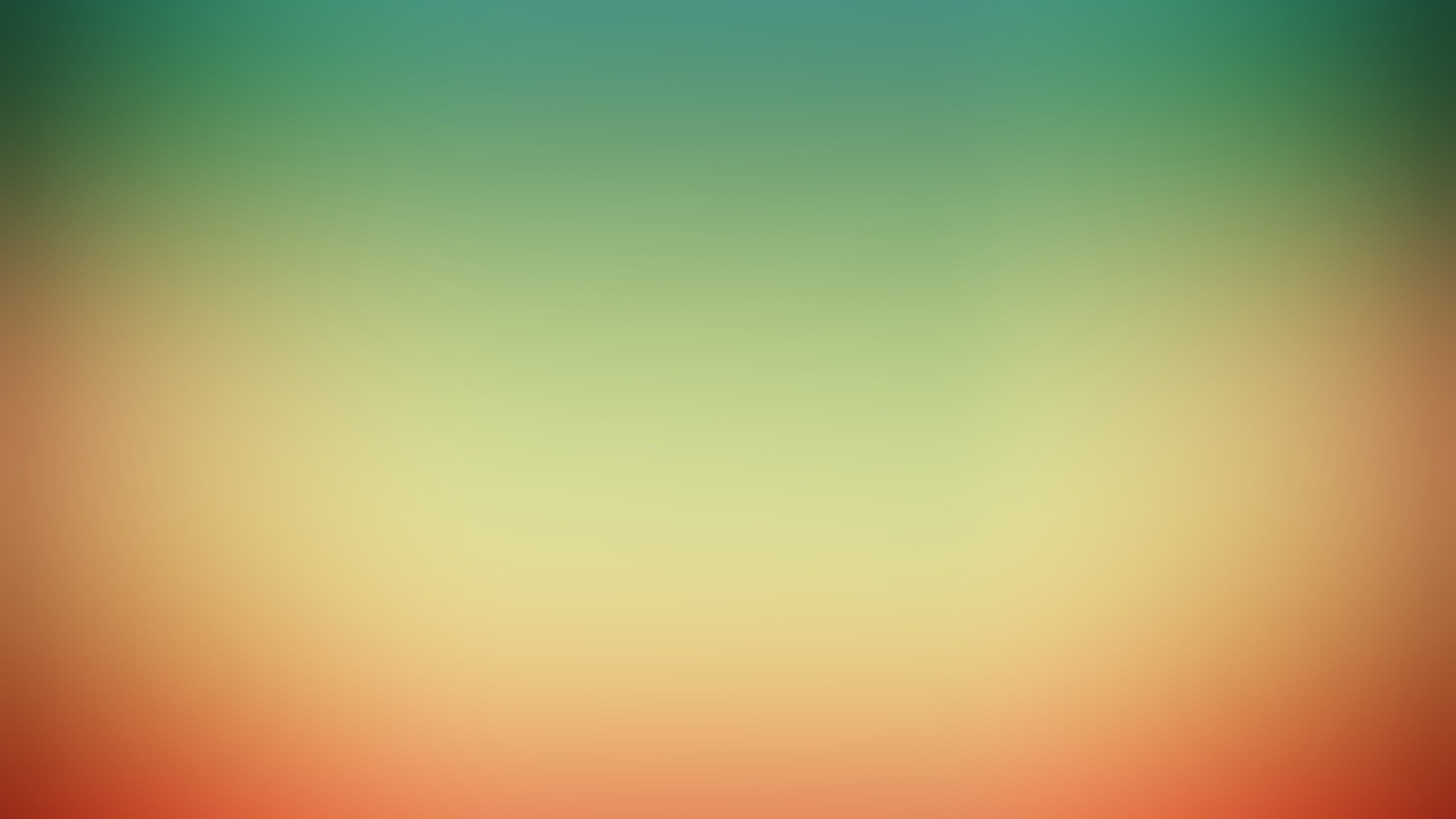 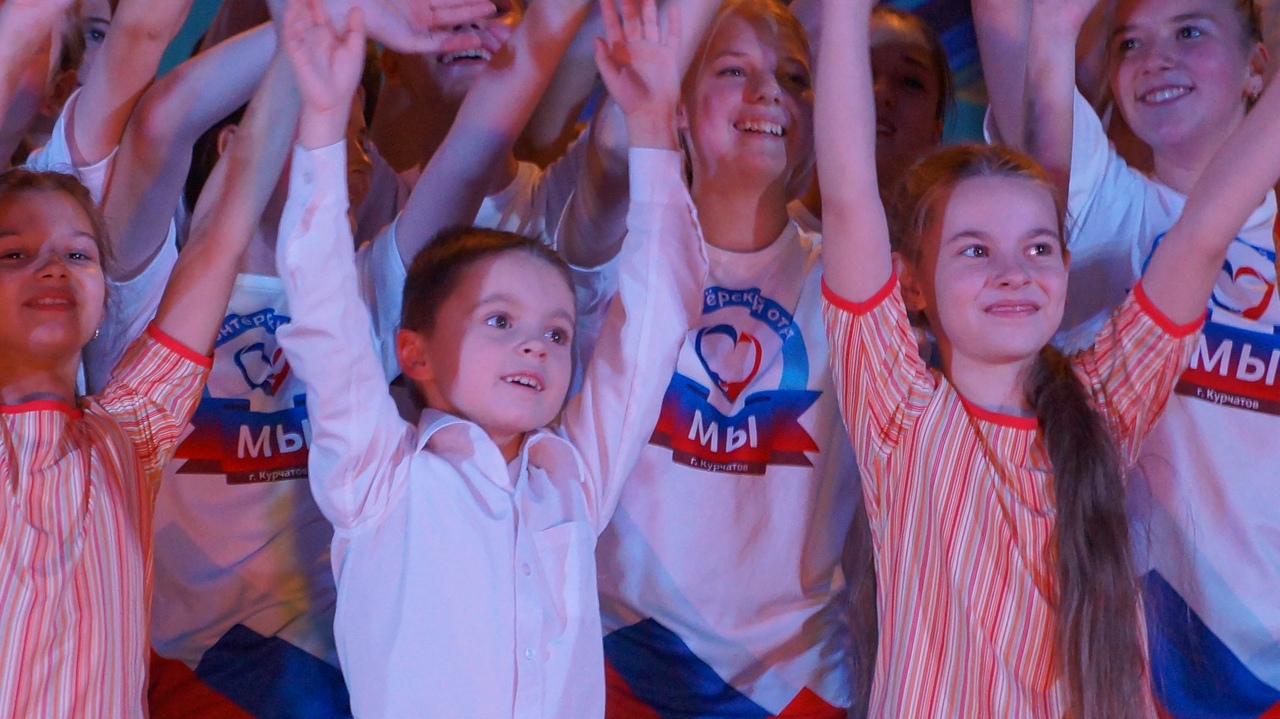 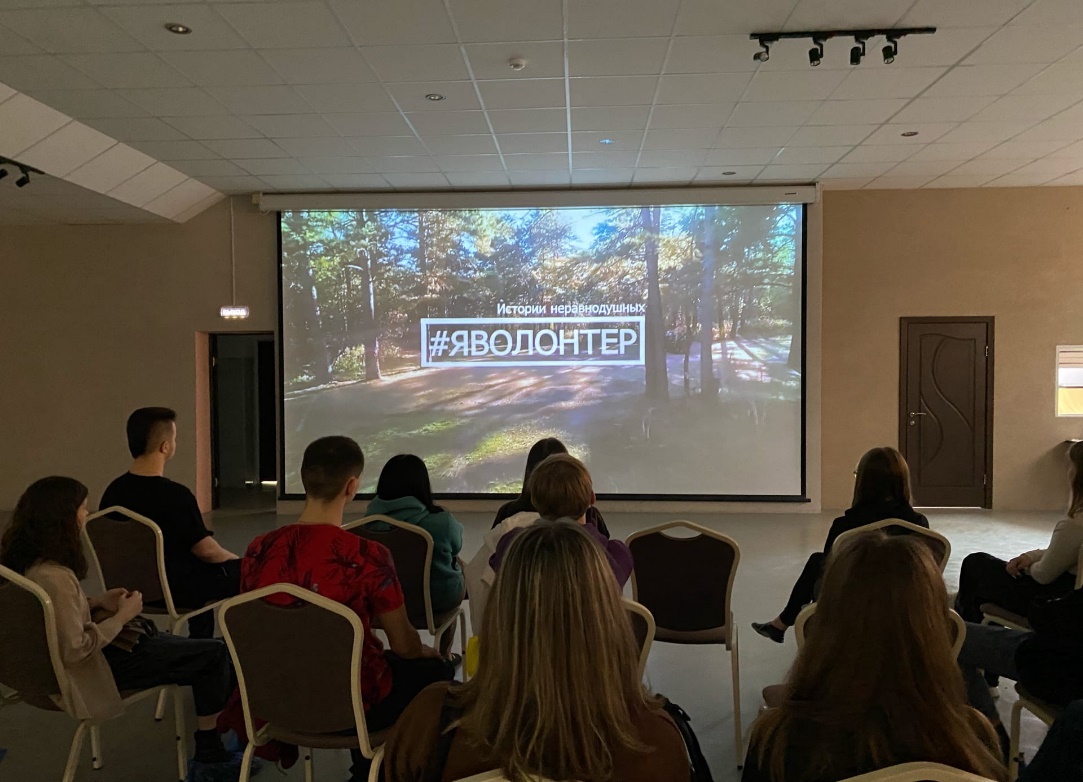 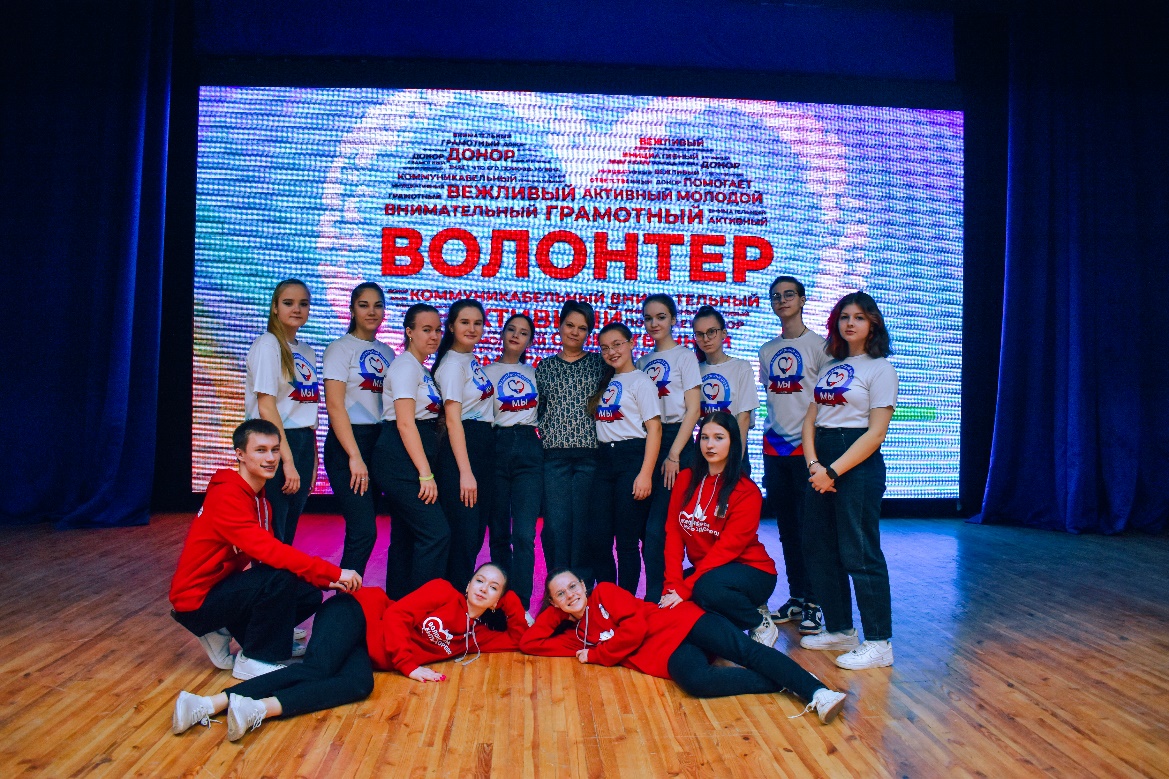 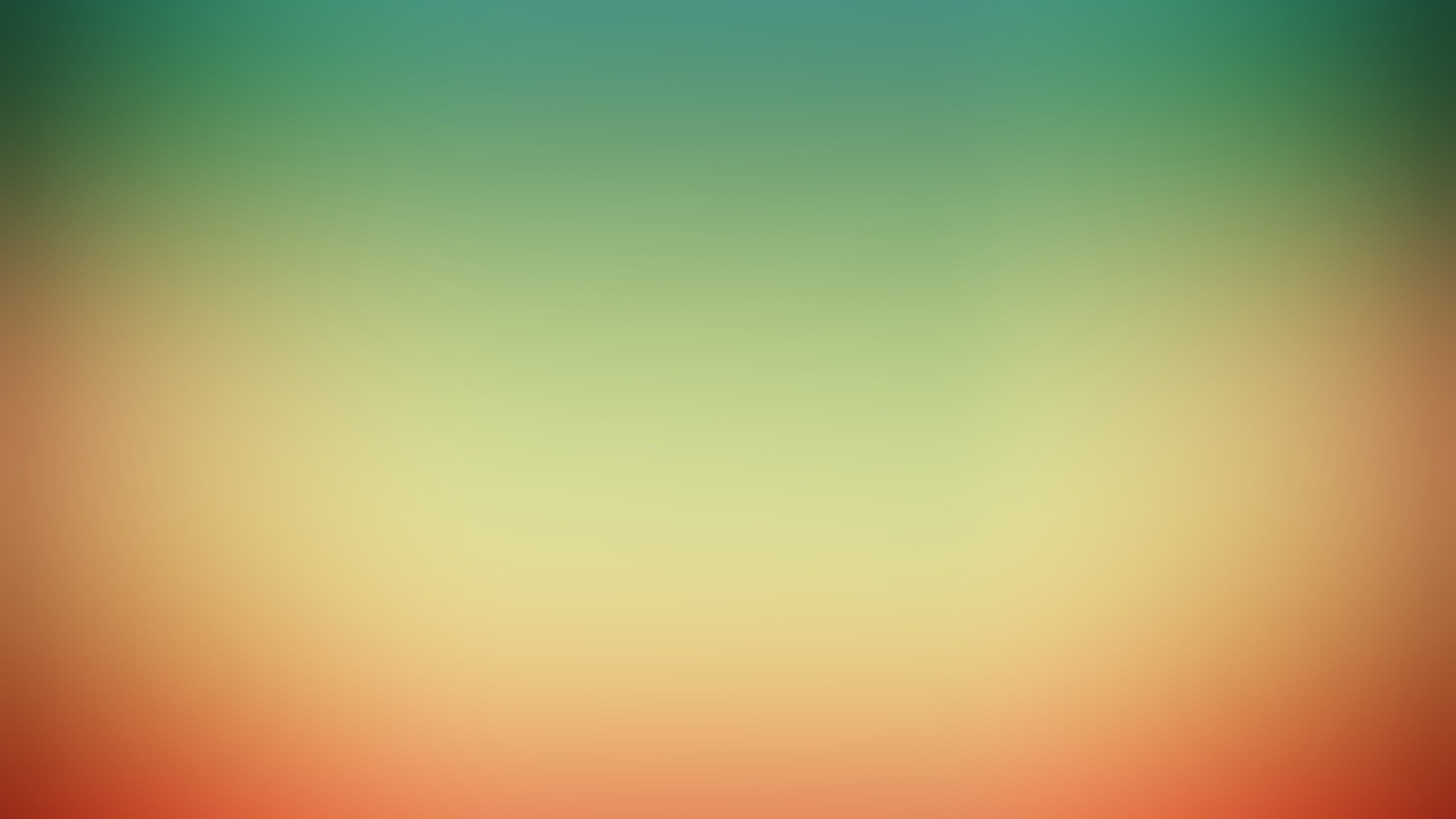 Перспективный план 
на 2024 год:
Школа тим-лидеров  «Dobro. Team»; 
Салон общения «Бумеранг Добра»;
Ярмарка добра «Включи DOBRO»; 
Круглый стол «В прошлом участник, в настоящем – волонтер, в будущем - ?»;
Литературно-пластический спектакль «За ленточкой…»;
Информационная акция «Азбука Памяти»;
«Спорт альтернатива пагубным привычкам»; 
Благотворительная акция #ХВОСТоЛАПЫе;
Литературно-пластический спектакль «Город ангелов»;
 Фестиваль добровольческих отрядов #ЛюдиДобройВоли;
Акция «Dobro Check»;
 Акция «Тепло моих рук»и др.
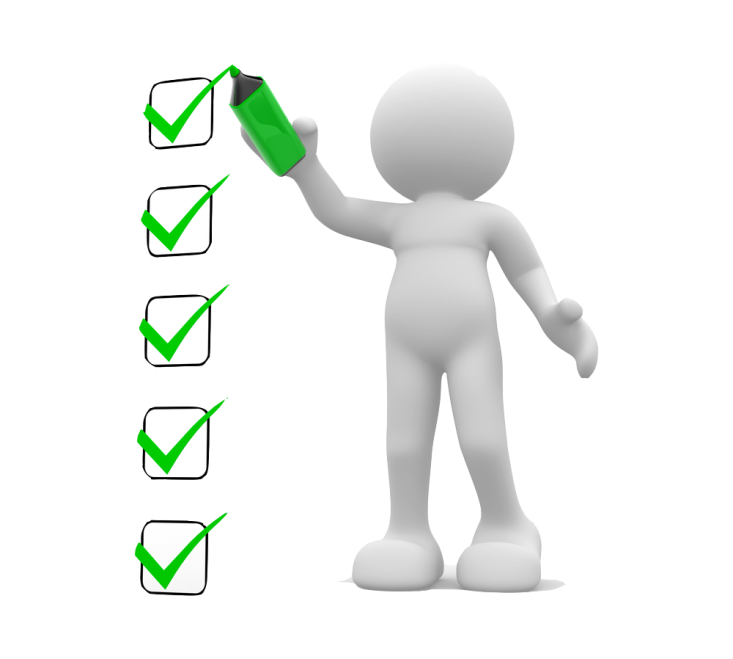 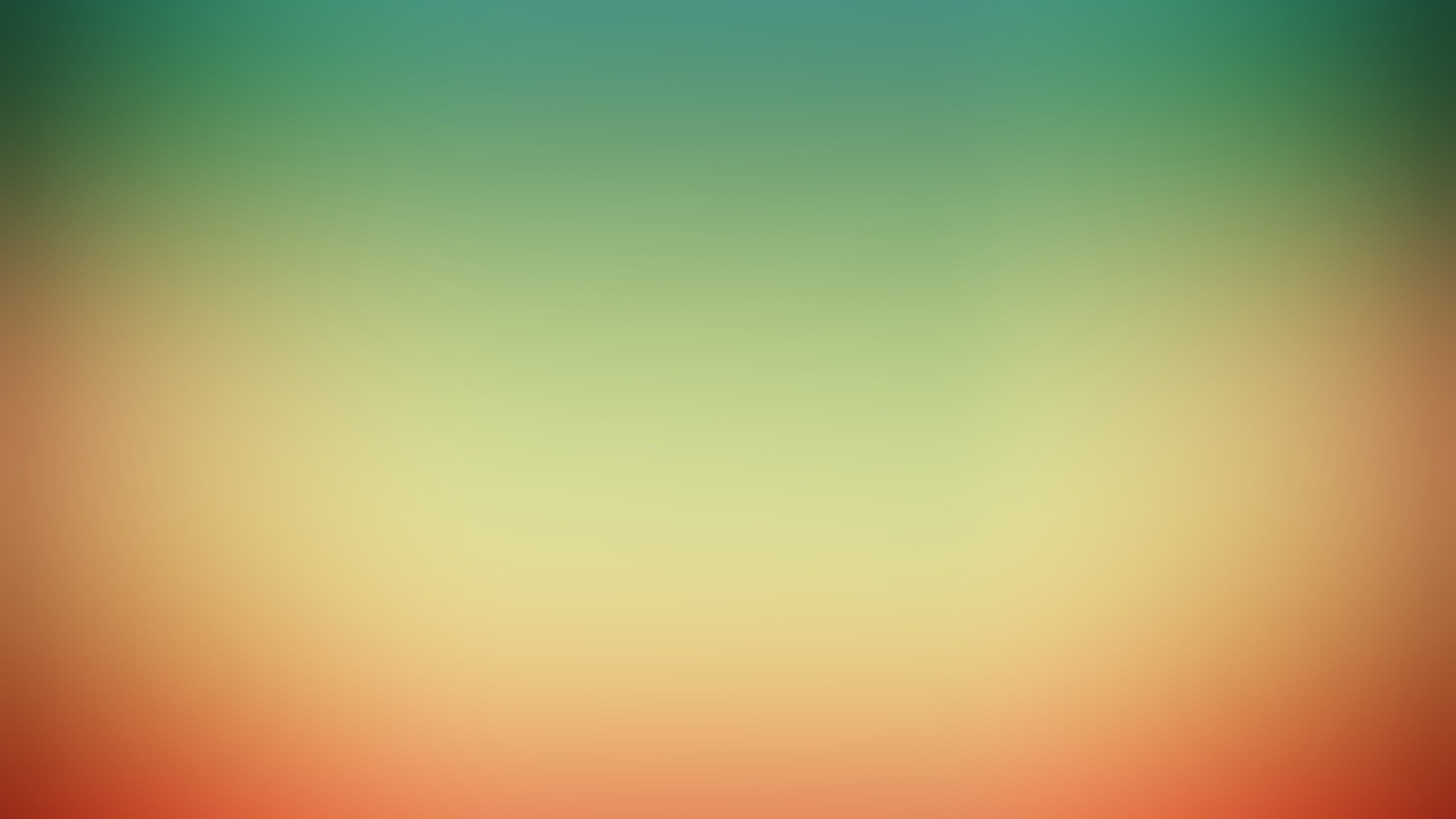 Перспективное развитие:
В результате реализации намеченных акций/мероприятий проекта будет достигнуто увеличение количества молодежи, занятой социльно-значимой деятельностью; улучшение качества жизни людей находящихся в трудной жизненной ситуации; улучшение личностных качеств волонтеров.
   Привлечение средств массовой информации к деятельности волонтеров  будет способствовать росту престижа добровольческой деятельности в городе Курчатове, что позволит повысить социальную активность молодежи города путем ее привлечения в волонтерскую деятельность.
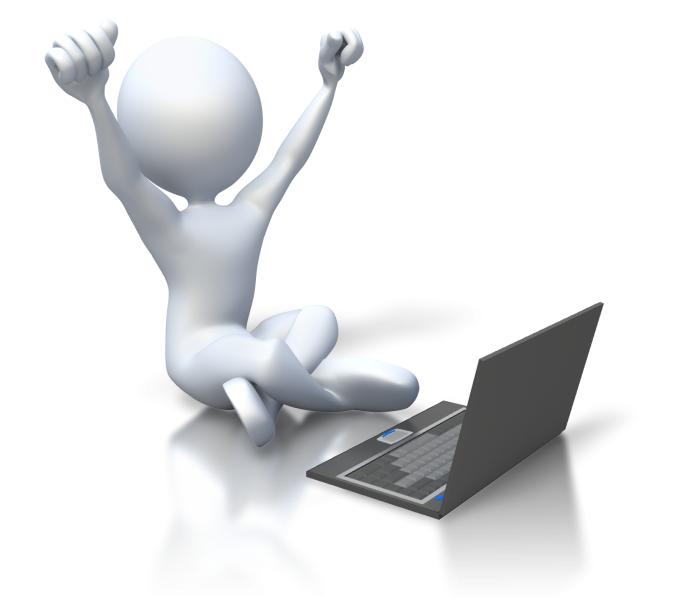 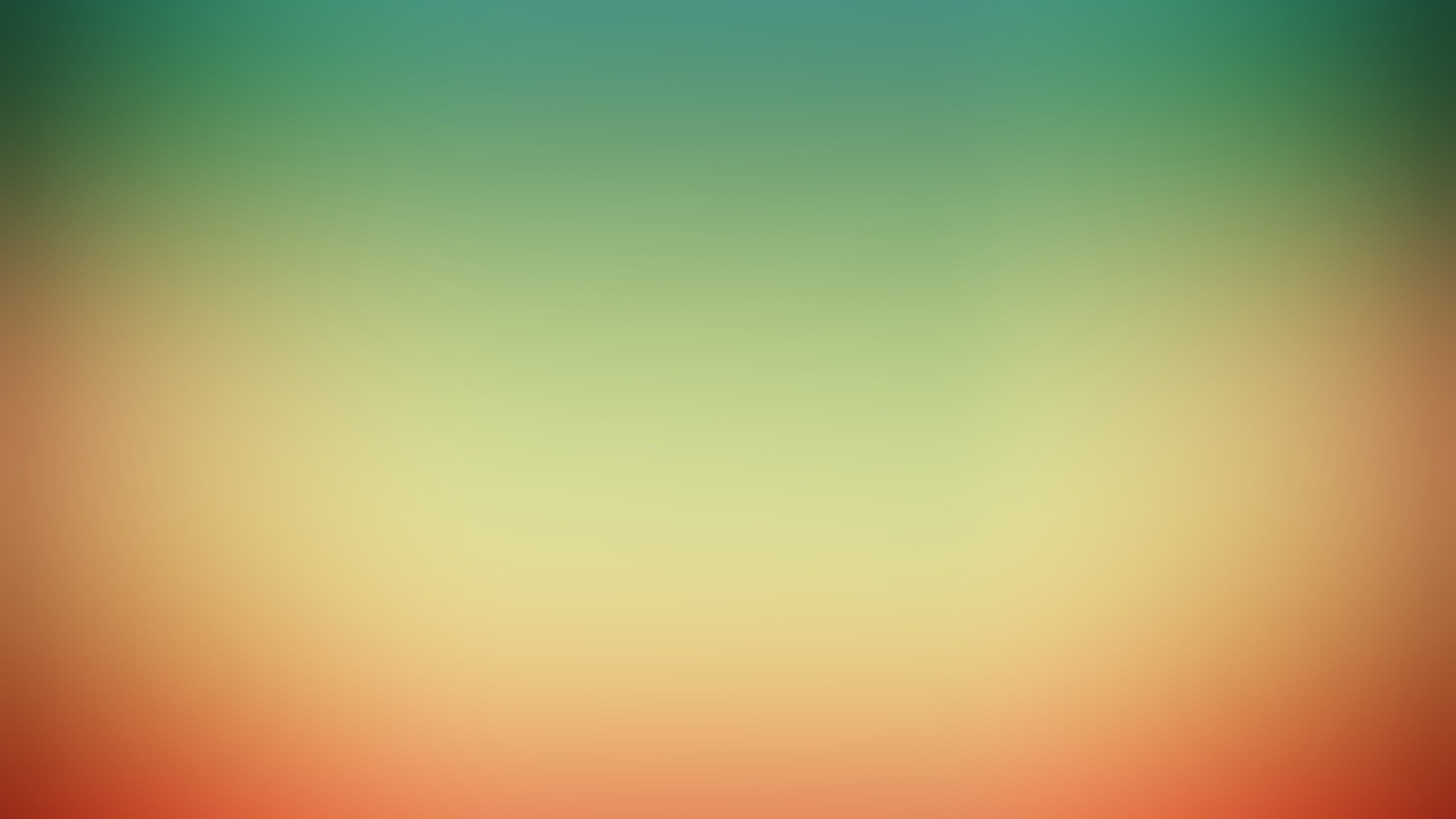 Достижения проекта
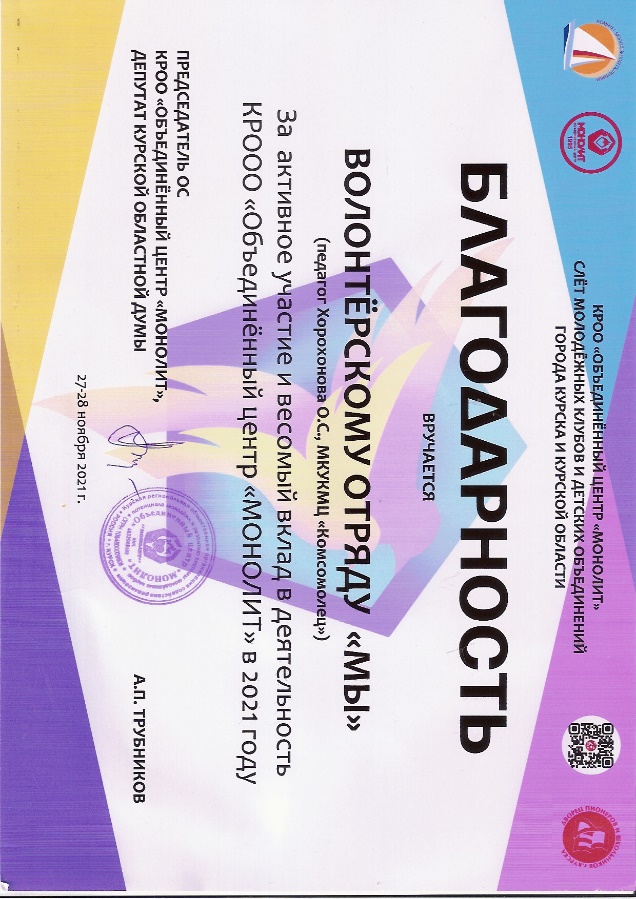 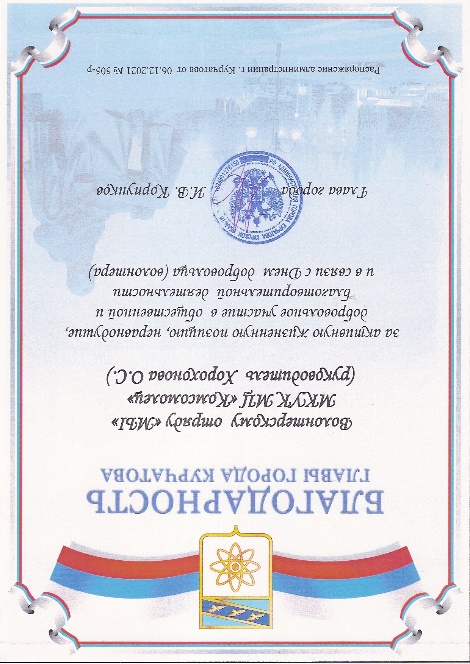 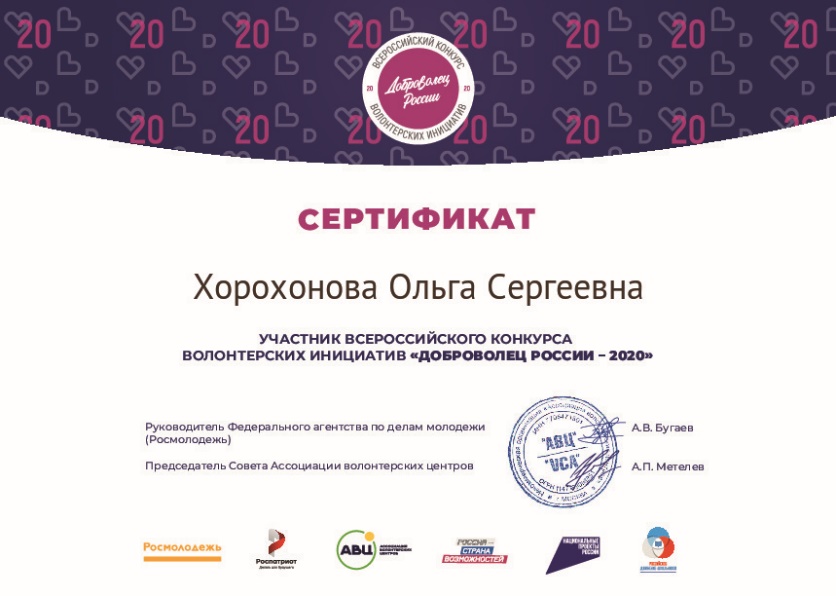 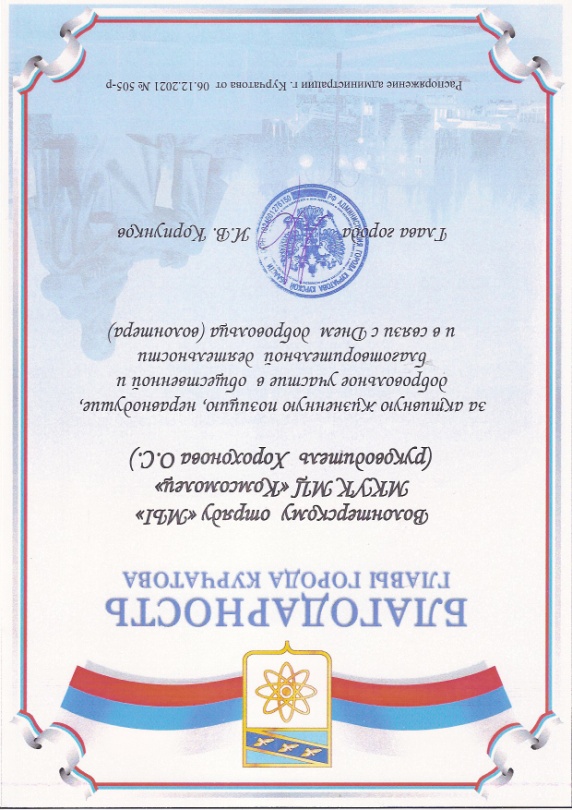 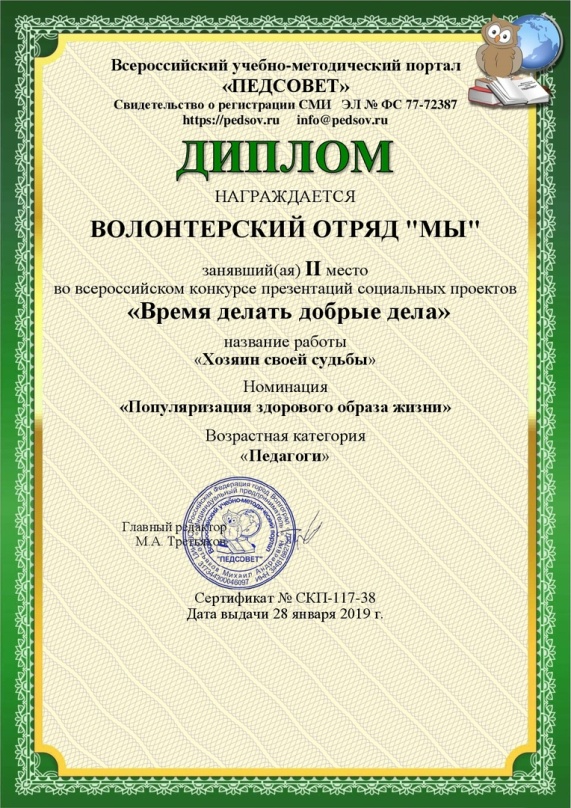 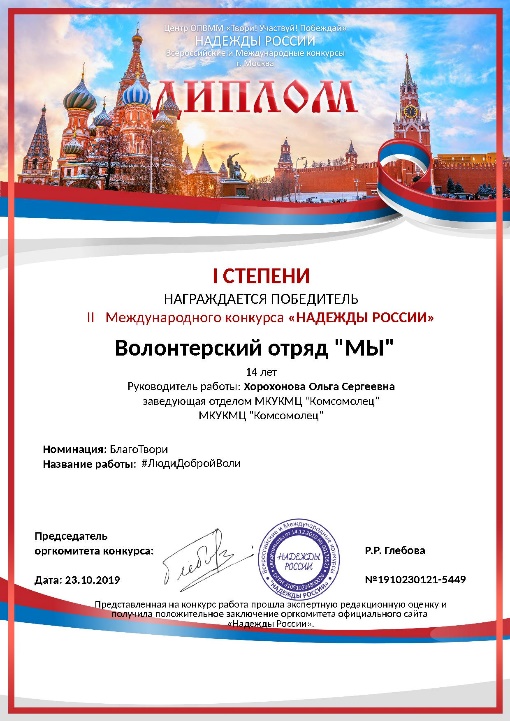 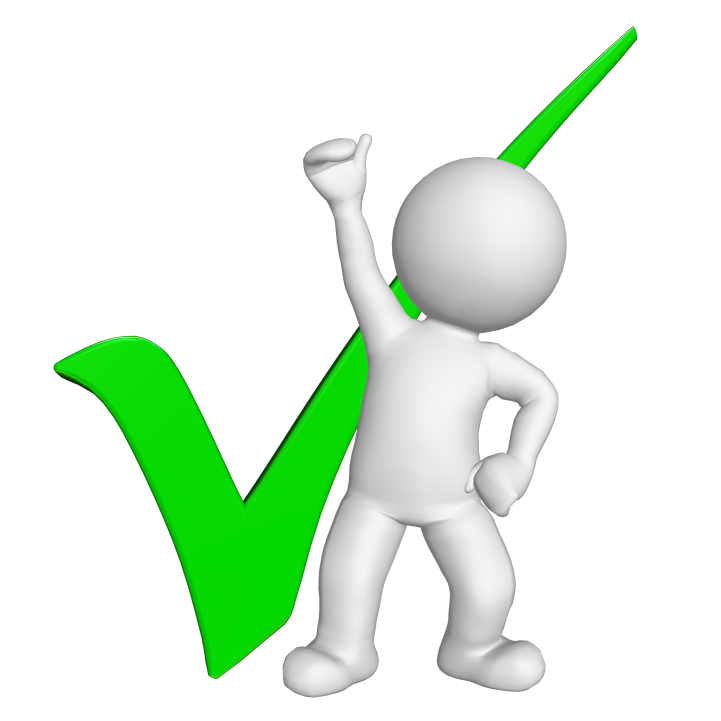 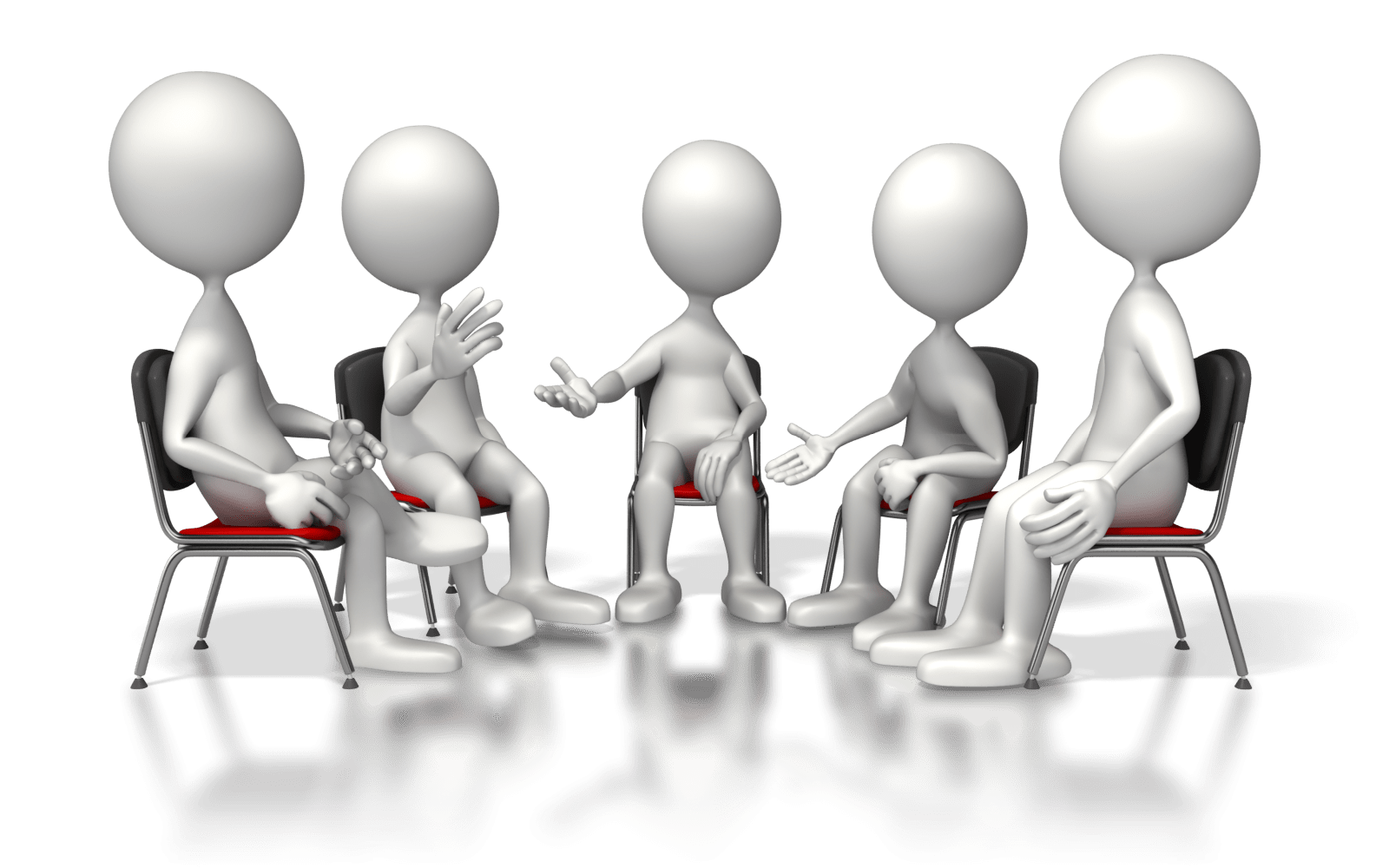 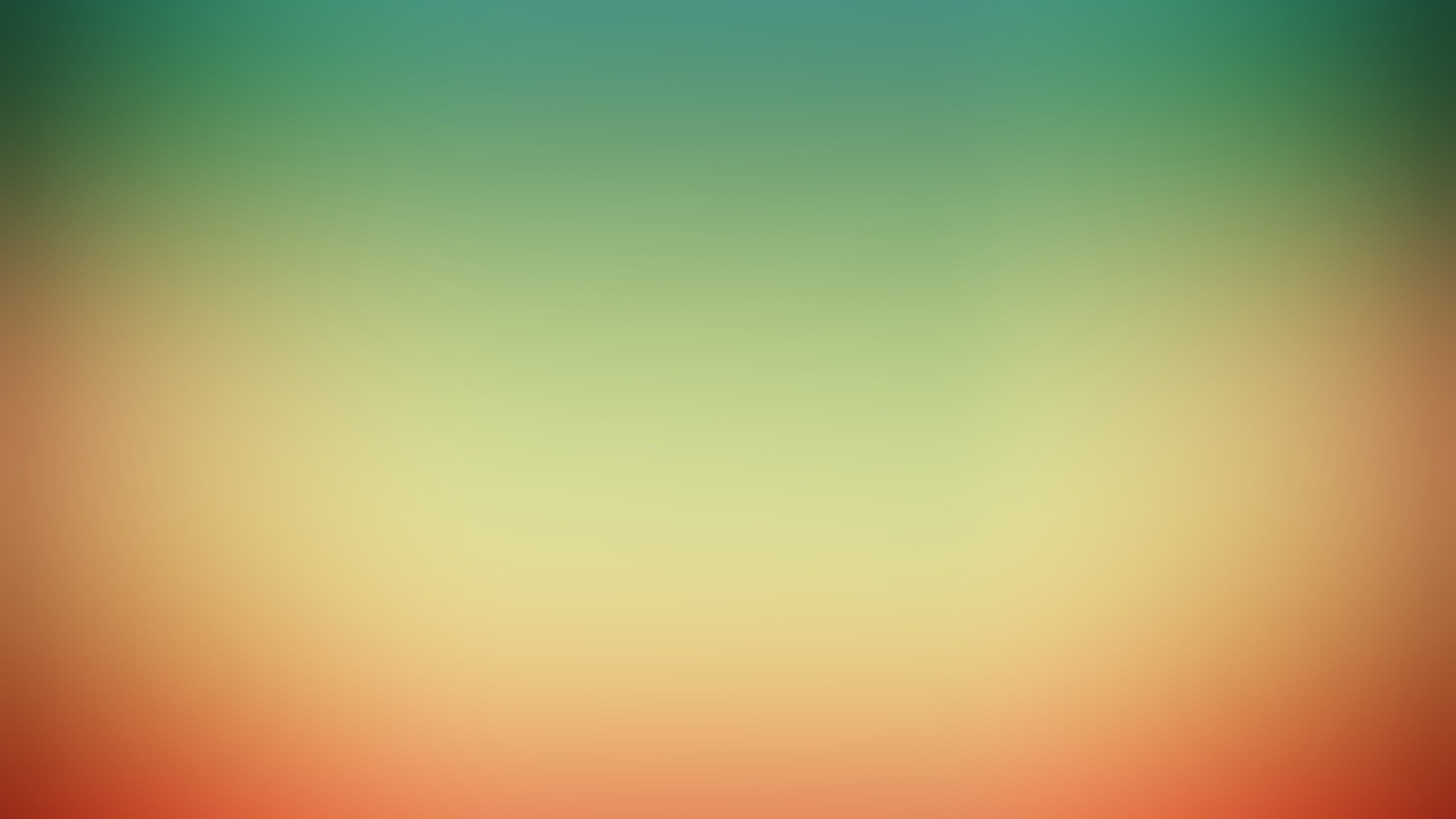 СПАСИБО ЗА ВНИМАНИЕ